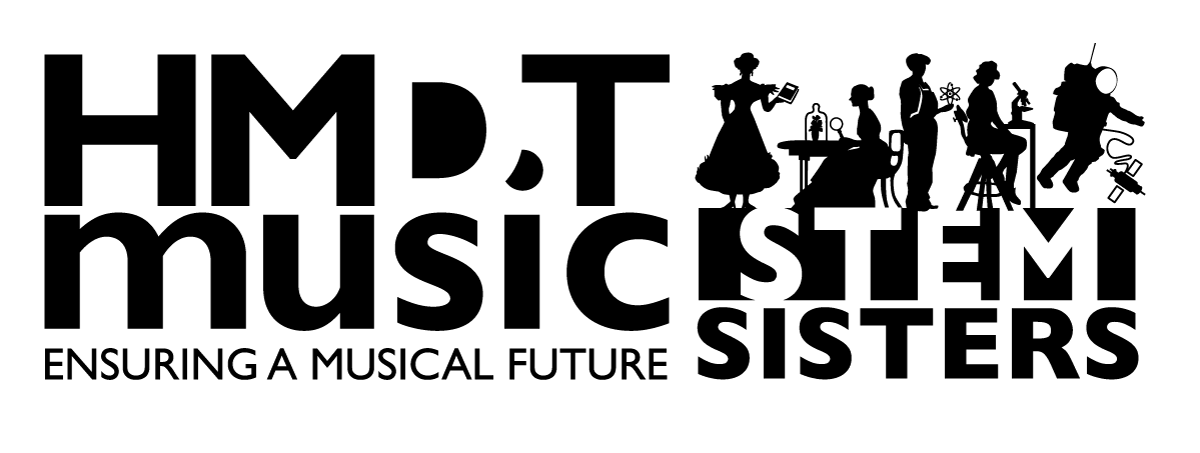 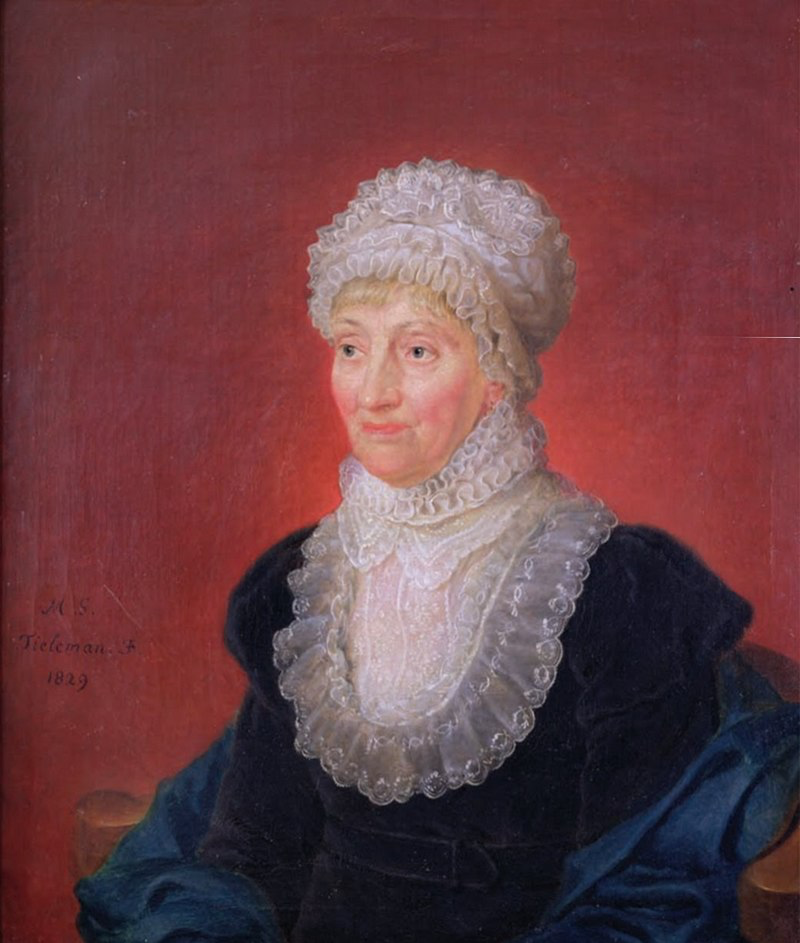 Caroline Herschel      Telescopes
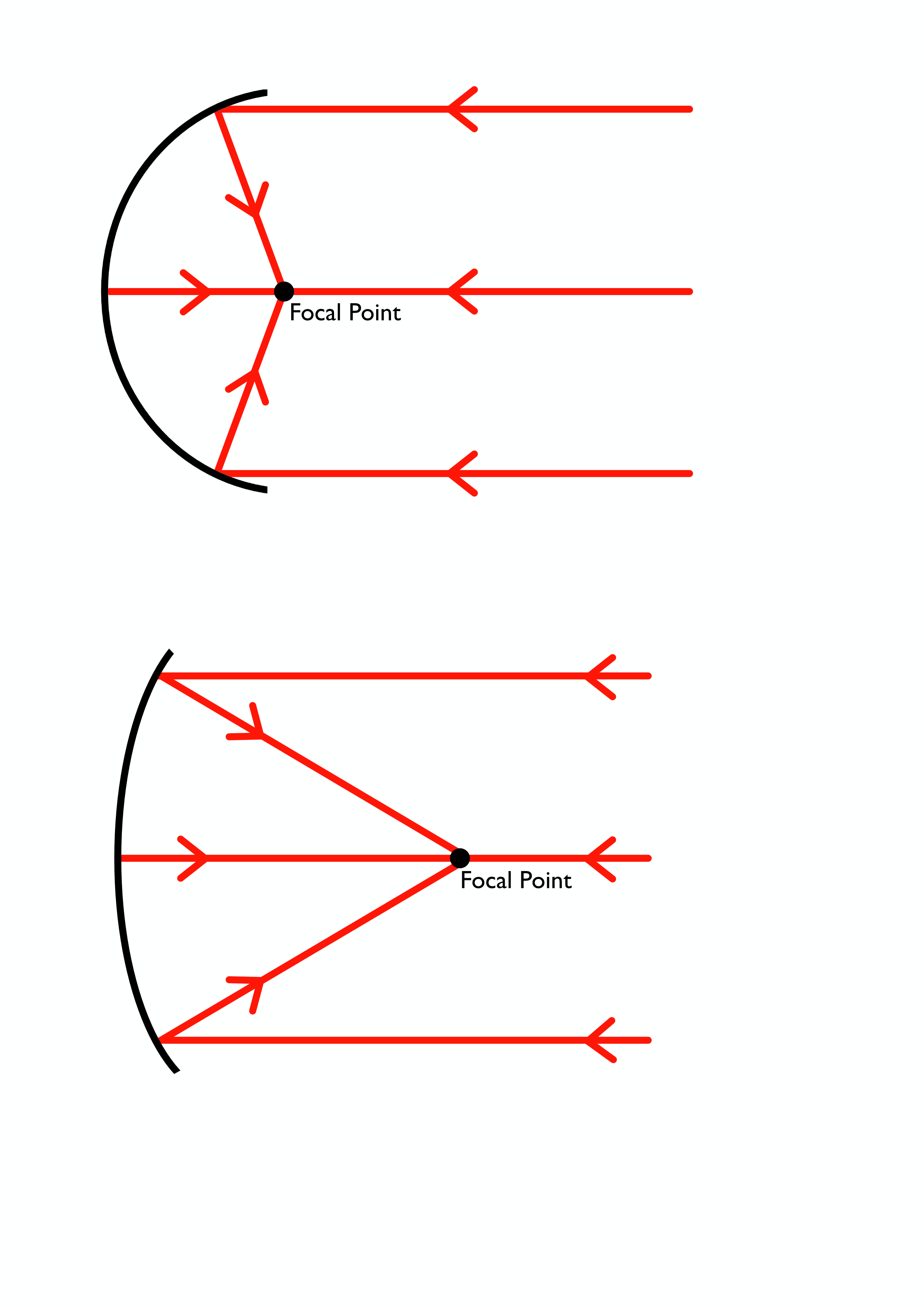 The curve in the convex lens throws the light towards the middle. It ends up in one very bright spot called the focal point. All the light is focused on that point. It is the point where the image flips over.

If the mirror has a deep dip, the light is thrown into the centre and the focal point is close the mirror – like the spoon.

If the mirror has a shallow dip, the focal point is further from the mirror - like the Herschel’s telescope.
Slide 1
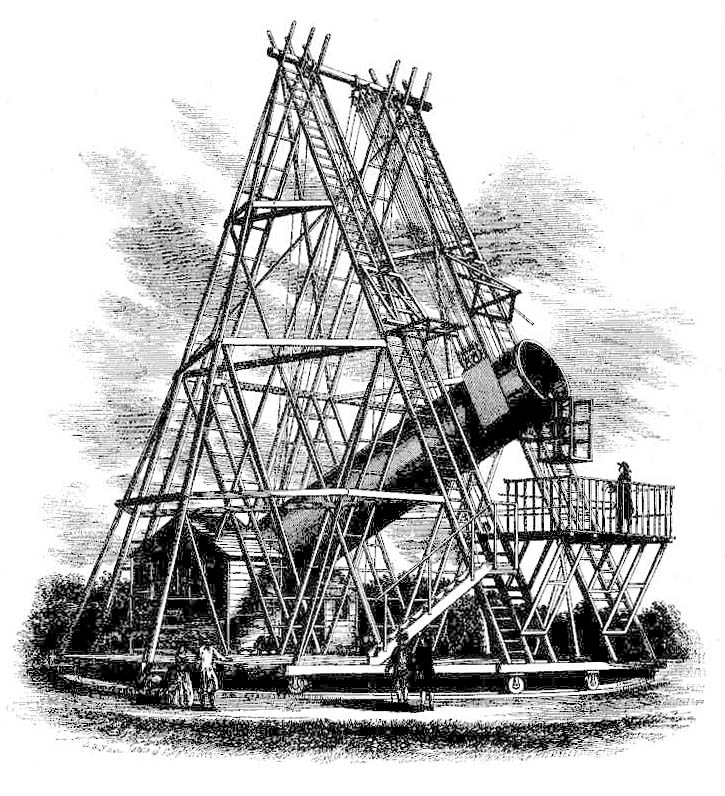 Slide 2
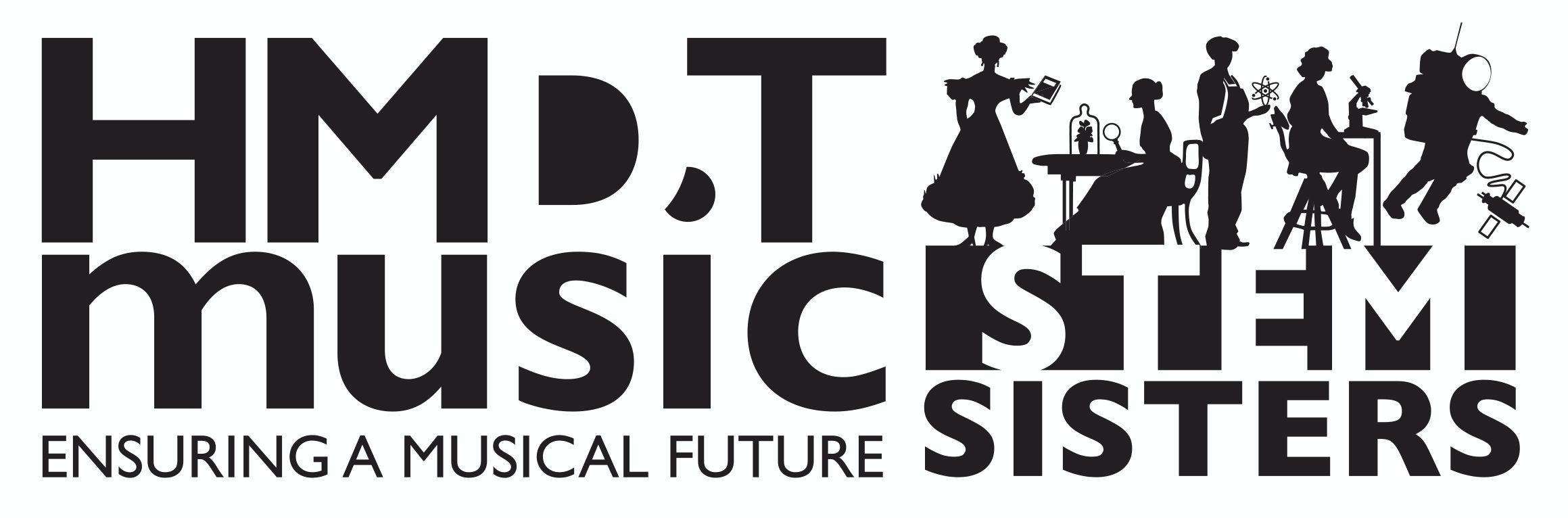 Photo Credits:Picture from Wikipedia  - public domainDiagrams - Florence Pottle
© HMDT Music 2020